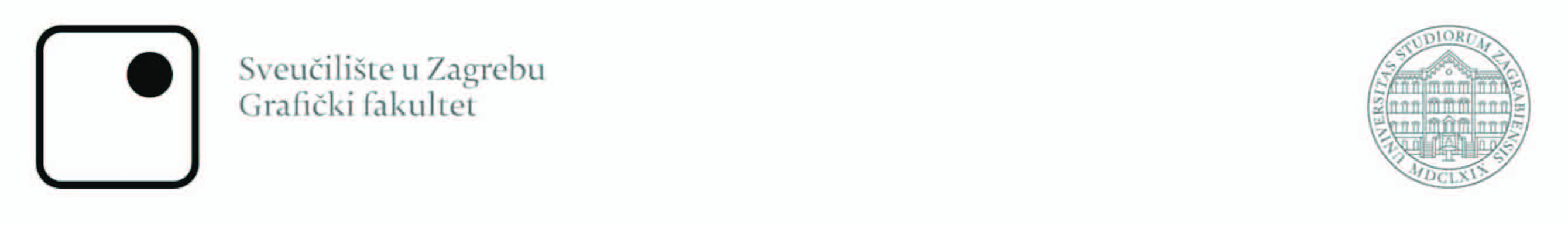 dr.sc. Suzana Pasanec Preprotić
Utvrđivanje kriterija za odabir bešavne formeu nakladničkom uvezu knjigaNastupno predavanje, Grafički fakultet Sveučilišta u Zagrebu, 8. travnja 2014.
Opći “snimak” proizvoda u knjigoveškoj proizvodnji
dHKB
Obilježja knjige
Naklada
Vrsta uveza
Forma uveza: Bešavni, šivani, mehanički
Vrsta i gramatura papira
Vrsta ljepila
Vrsta uvezne jedinice
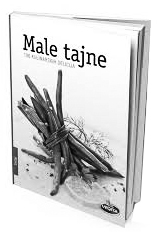 tok vlakanaca
VKB
opseg KB
ŠKB
Meki uvez, knjige za višekratnu upotrebu (II.klasa)
školski udžbenici, beletristika, popularna psihologija, bojanke, radni listići, rječnici, almanasi, bilježnice, putopisi, časopisi, lektira
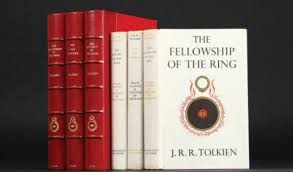 Tvrdi uvez               
knjige za trajnu upotrebu
          Blockbuster (Harry Poter, Lord of Rings)
***forma bešavnog uveza s elastičnim ljepilom
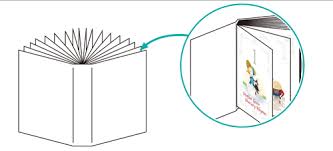 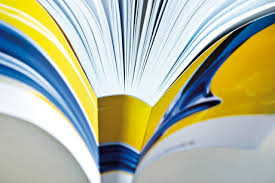 Značajke forme bešavnoguveza (lijepljeni)
najjednostavnija i najjeftinija forma  uveza (veći opseg knjižnog bloka), šivana forma uveza nije ostvariva
 visoki proizvodni kapacitet
 jedinstvena tehnologija (strojni, automatizirani) bešavni uvez
 primjena različitih vrsta i gramatura papira
 minimalni utrošak materijala (papir, ljepilo) 
 moguća primjena uveznih jedinica: knjižni slog , list papira
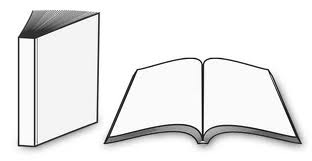 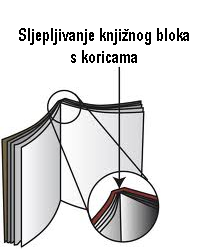 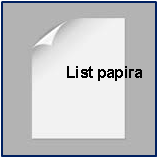 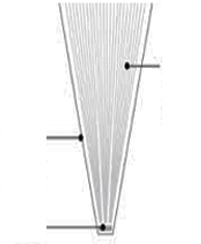 Uvezne jedinice KS
s otpiljenim
hrptom
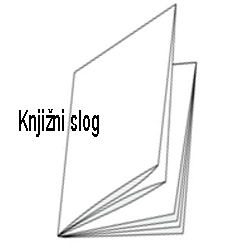 Jednodijelne kartonske
korice
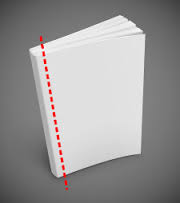 Ljepilo
Nakladnički  bešavni uvez

STROJNI bešavni uvez
 serijska proizvodnja
 male i srednje naklade
 povećanje udjela
    ljudskog rada u proizvodnji
 različita konstrukcijska rješenja
 radni pogon: nedefiniran
 uslužna djelatnost 
     (malo poduzetništvo)*

LINIJSKI bešavni uvez
 industrijska proizvodnja
 velike naklade
 smanjenje udjela
    ljudskog rada u proizvodnji, 
 radni pogon: definiran
 funkcija: distribucija, logistika
 primarna djelatnost
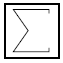 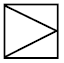 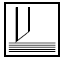 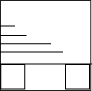 TA
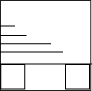 KA
Kupac (tiskara)
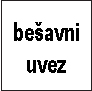 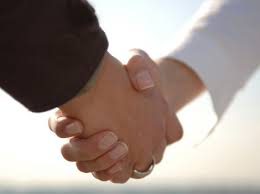 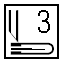 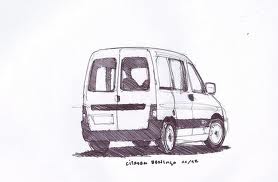 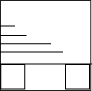 KS
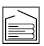 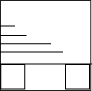 KS
KB
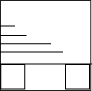 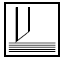 HM
pp MUK
GP MUK
GP MUK
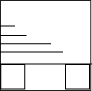 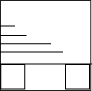 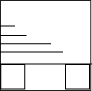 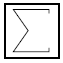 Osnovna
proizvodnja
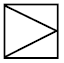 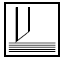 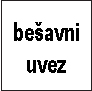 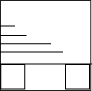 TA
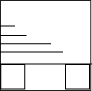 KA
HM
PUR
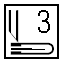 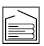 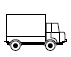 Kriterij konkurentnosti
Kriterij odabira uvezne jediniceu nakladničkombešavnom uvezu
Opseg knjižnog bloka:
80 stranica

Opseg knjižnog sloga:
16 stranica
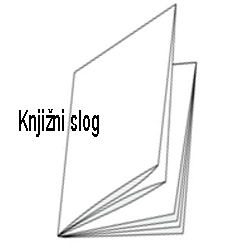 Doprinos konkurentnosti:
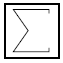 KNJIŽNI SLOG
 visok proizvodni kapacitet

LIST PAPIRA
 nizak proizvodni kapacitet
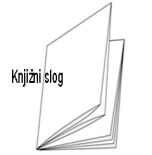 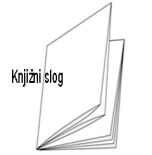 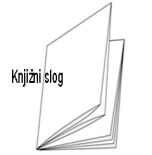 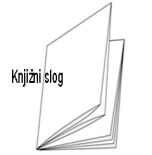 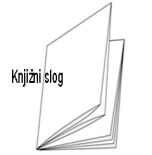 sabiranje = 5 sabirnih stanica
Opseg knjižnog bloka:
80 stranica
Opseg lista papira:
2 stranice
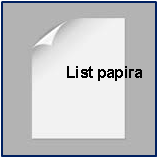 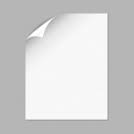 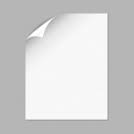 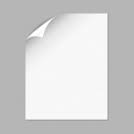 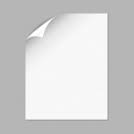 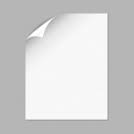 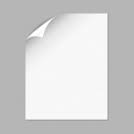 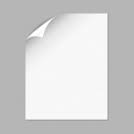 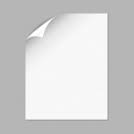 Standardi :
ISO 11800; 
LBI Z39.78-2000.
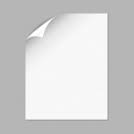 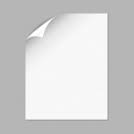 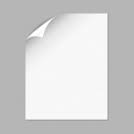 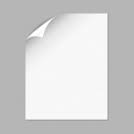 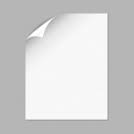 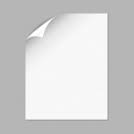 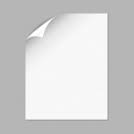 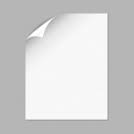 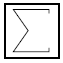 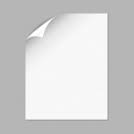 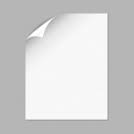 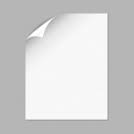 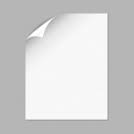 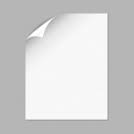 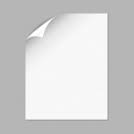 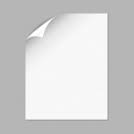 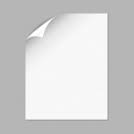 sabiranje = 40 sabirnih stanica
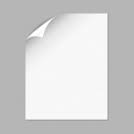 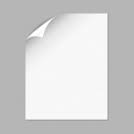 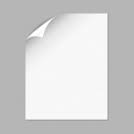 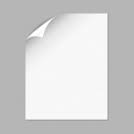 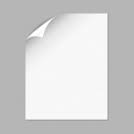 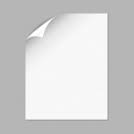 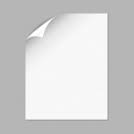 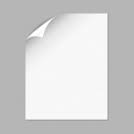 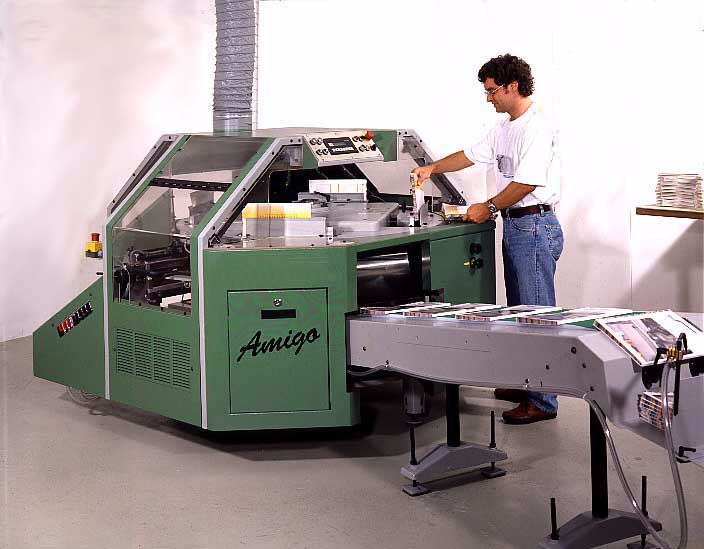 Strojni bešavni uvez
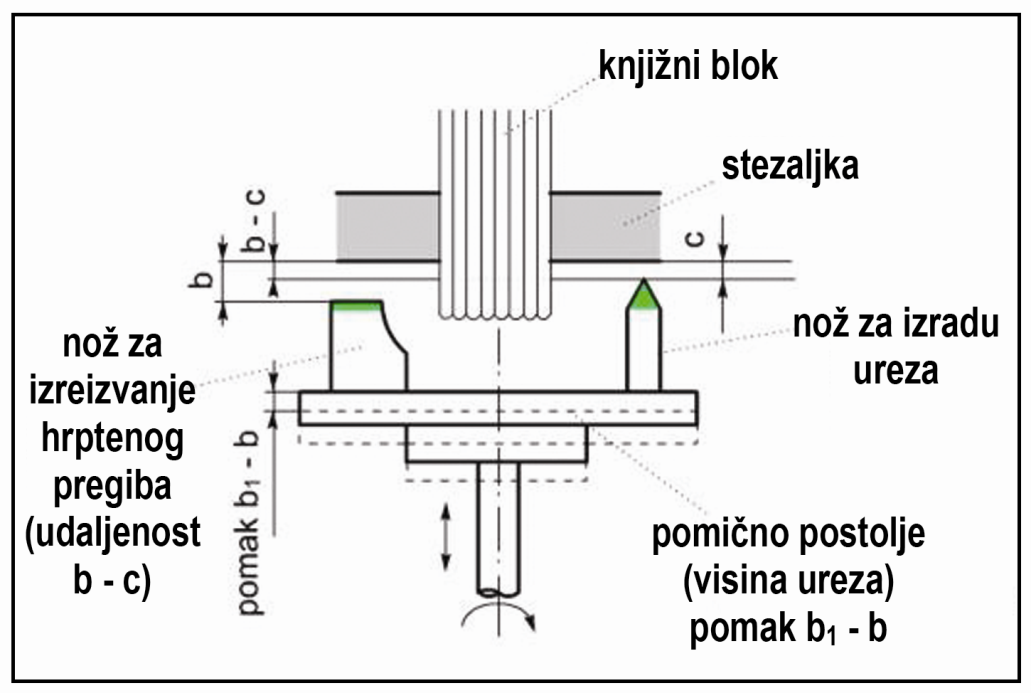 Kružni bešavni uvez Amigo - Muller Martini
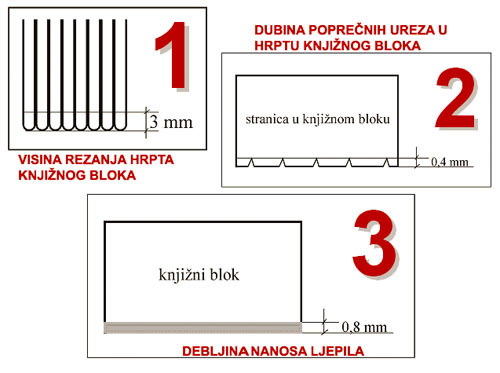 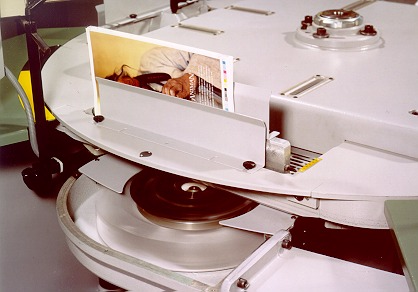 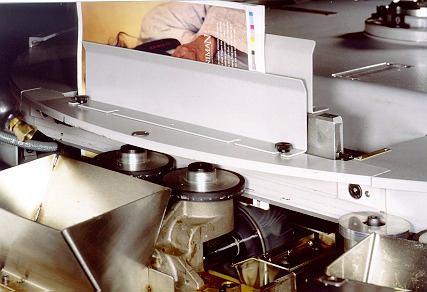 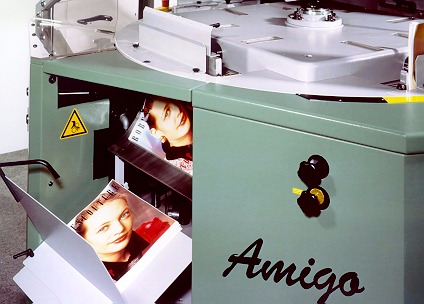 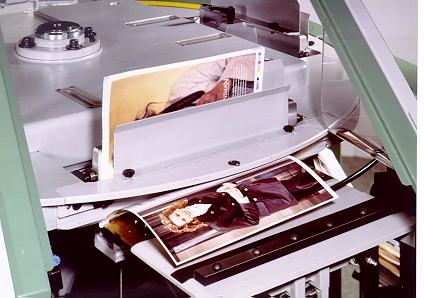 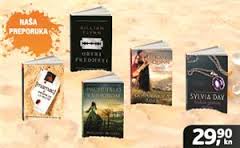 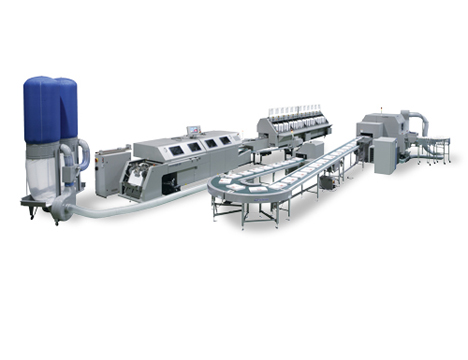 Linijski bešavni uvez
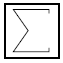 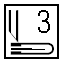 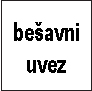 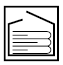 HM/
PUR
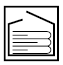 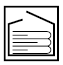 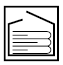 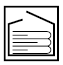 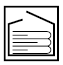 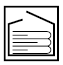 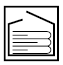 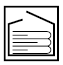 industrijska proizvodnja
 automatizirani procesi industrijska
 velike naklade
 smanjen udjel ljudskog rada
 značajna uloga: logistika, distribucija
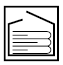 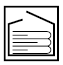 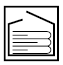 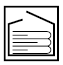 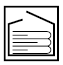 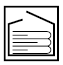 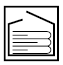 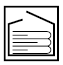 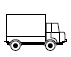 Kriterij odabira vrste ljepilau bešavnomnakladničkom uvezu
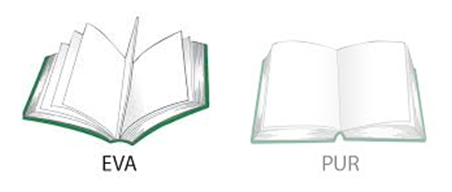 Značajke doprinosa čvrstoći forme uveza:
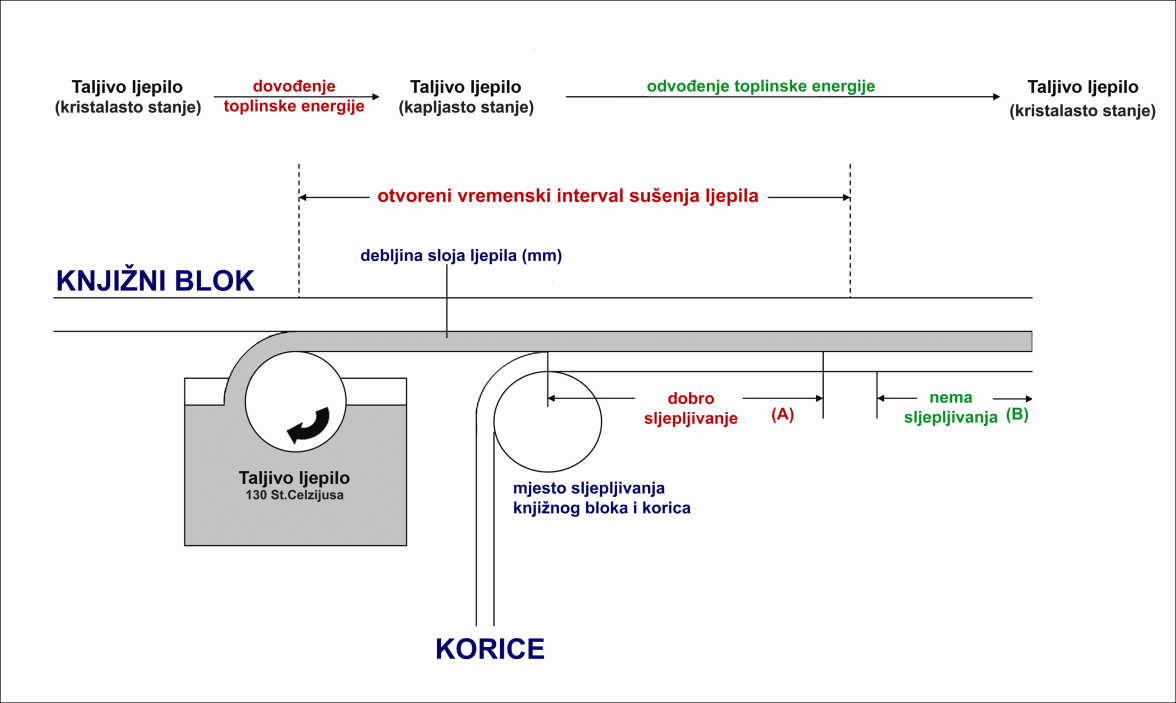 EVA hot-melt
EVA (etilen vinil acetat kopolimer): termoplastičan
Visoka produkcija knjiga       “brzo sušeće ljepilo”
Lijepljenje prema ISO 3219
Preporuka: papir “veće” površinske hrapavosti prema ISO 8791-2:1990
Mehanizam lijepljenja: mehaničko usidrenje u papir
Neelastično ljepilo:(((

 PURmelt
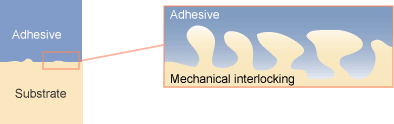 Teorija adhezijskog spajanja: po principu “ključ i brava”
(Izvor: Edward M. Petriet, Handbook of Adhesive and Sealants)
Kriterij odabira vrste ljepilau bešavnomnakladničkom uvezu
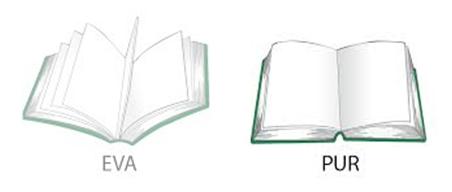 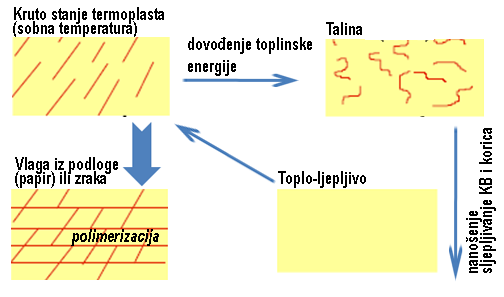 Značajke doprinosa čvrstoći forme uveza:
PURmelt
PUR (reaktivni poliuretan)
Visoka produkcija knjiga ali    “sporo sušeće ljepilo”:
Vrijeme sušenja ljepila: 24h, potpuno umrežavanje
polimera: 48h
Lijepljenje prema ISO 3219
Preporuka: papir “manje” površinske hrapavosti
ISO 8791-2:1990
Mehanizam lijepljenja: difuzija
Elastično ljepilo:)))

 EVA hot-melt
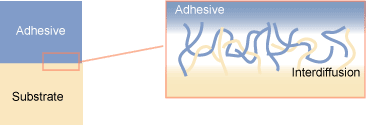 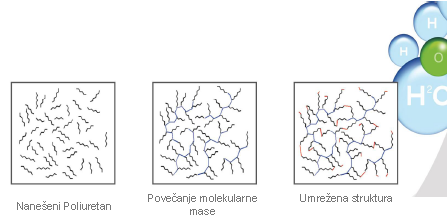 Teorija adhezijskog spajanja: difuzija
(Izvor: Edward M. Petriet, Handbook of Adhesive and Sealants)
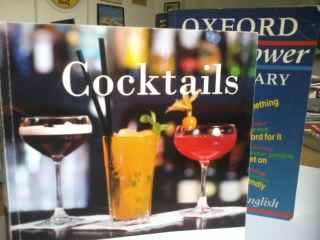 Kriterij odabira vrste papirau bešavnom nakladničkomuvezu
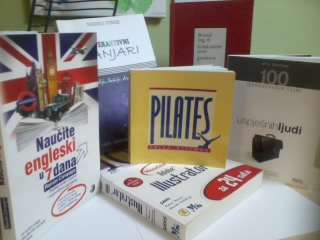 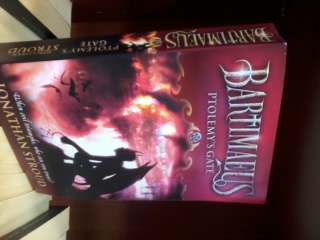 Podjela knjiga prema namjeni:
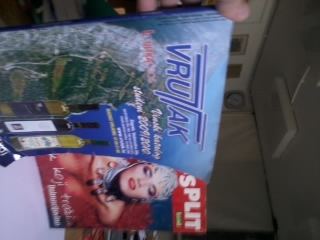 Knjige za jednokratnu upotrebu (I. kategorija)
 Knjige za višekratnu upotrebu (II. kategorija)



 Knjige za trajnu upotrebu (III. kategorija)
 Knjige s najvećim zahtjevom (IV. kategorija)
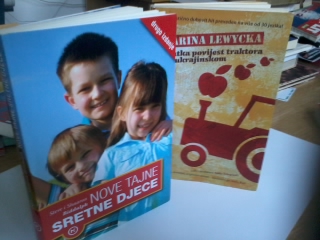 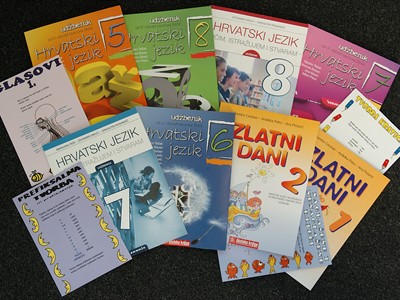 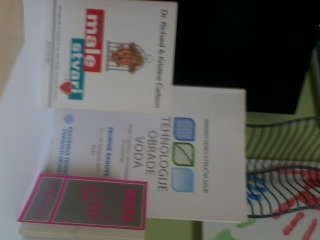 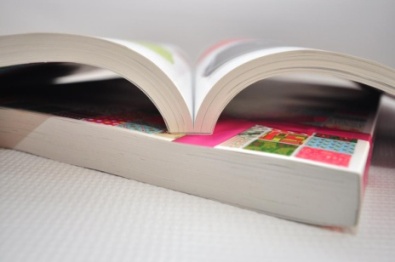 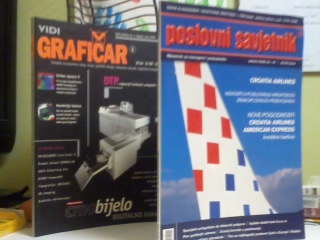 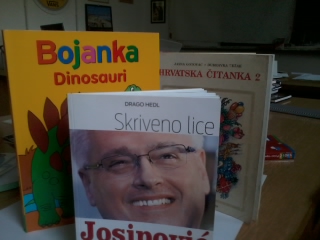 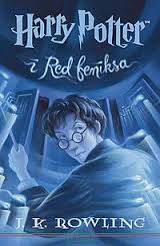 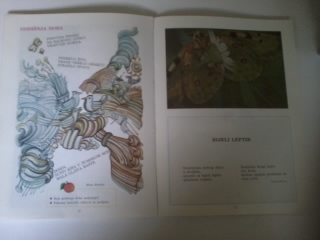 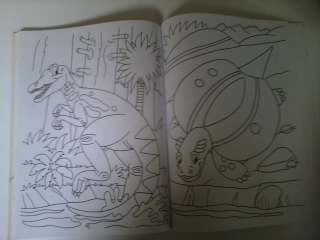 MOZGALICE
RIJEČNICI
RADNI LISTIĆI
POEZIJA
LEKTIRA
STRIPOVI
UDŽBENICI
PUTOPIS
ALMANAH
POPULARNA
Knjige za višekratnu upotrebu (II. kategorija)
BEZDRVNI PAPIR
 sadrži primarna vlakna 
 čista tehnička celuloza
 mljevenje: masno
dobra mehanička svojstva
 tzv. “fibrilirano vlakno”
 najkvalitetniji papiri
 tiskovni papir (ofset)
 papiri, 60-100 g/m2
Nepremazani 
Satinirani
Površinski premazani
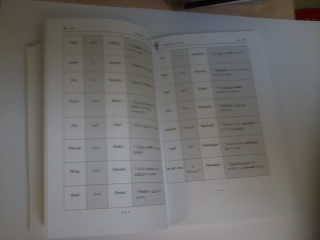 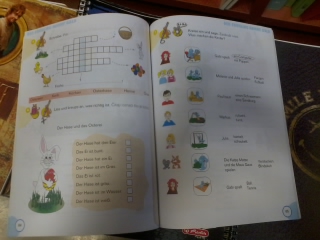 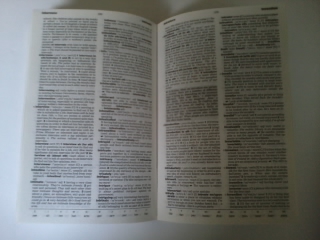 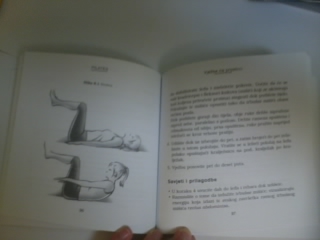 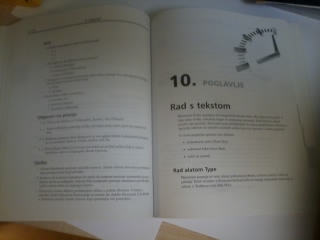 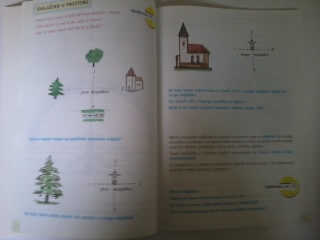 MOZGALICE
RIJEČNICI
RADNI LISTIĆI
POEZIJA
LEKTIRA
STRIPOVI
UDŽBENICI
PUTOPIS
ALMANAH
POPULARNA
Knjige za višekratnu upotrebu (II. kategorija)
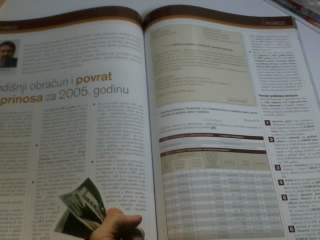 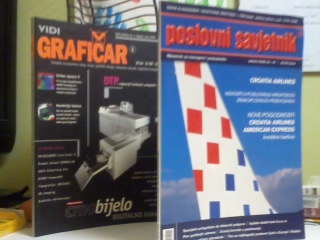 BEZDRVNI PAPIR
 sadrži primarna vlakna 
 čista tehnička celuloza
 mljevenje: masno
 dobra mehanička svojstva
 tzv. “fibrilirano vlakno”
 najkvalitetniji papiri
 tiskovni papir (ofset-rotacija)
 naknadna obrada papira
    “satiniranje”
 Satinirani
Nepremazani
Površinski premazani
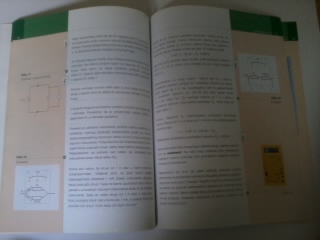 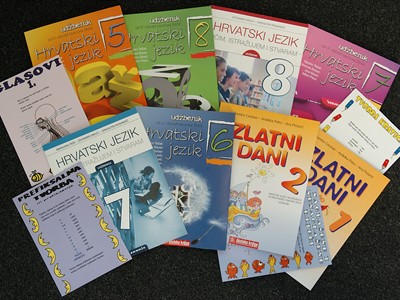 MOZGALICE
RIJEČNICI
RADNI LISTIĆI
POEZIJA
LEKTIRA
STRIPOVI
UDŽBENICI
PUTOPIS
ALMANAH
POPULARNA
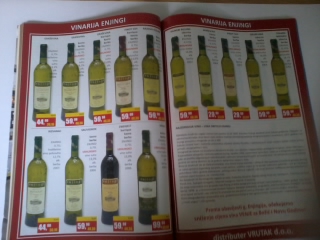 Knjige za višekratnu upotrebu (II. kategorija)
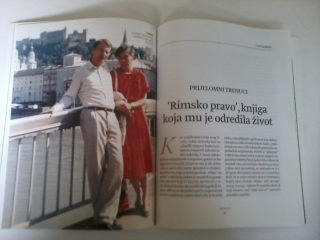 BEZDRVNI PAPIR
 sadrži primarna vlakna 
 čista tehnička celuloza
 mljevenje: masno
 dobra mehanička svojstva
 tzv. “fibrilirano vlakno”
 oplemenjivanje površine papira
 sastav: pigmenti + vezivo/škrob
 povećana glatkoća i sjaj papira
 najkvalitetniji tiskovni papiri
 papiri za umjetnički tisak, 90-170 g/m2
Površinski premazani
Nepremazani
Satinirani
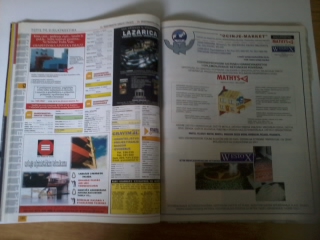 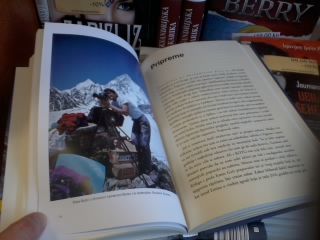 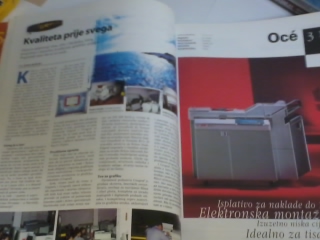 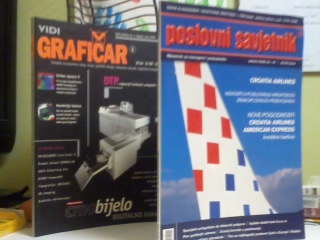 MOZGALICE
RIJEČNICI
RADNI LISTIĆI
POEZIJA
LEKTIRA
STRIPOVI
UDŽBENICI
PUTOPIS
ALMANAH
POPULARNA
Knjige za višekratnu upotrebu (II. kategorija)
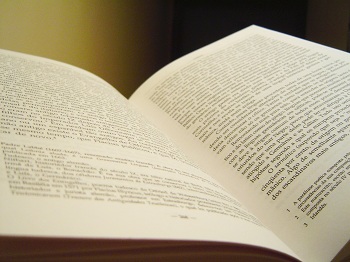 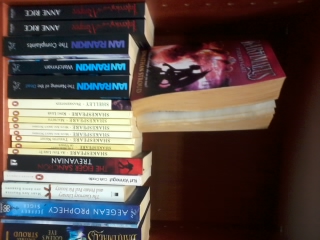 VOLUMINOZNI PAPIR
 sadrži primarna vlakna
 sadržaj drvenjače  >10%
 mljevenje: posno
 slaba mehanička svojstva
 žućkasto obojen
 veliki specifični volumen
 tiskovni papir (ofset)
 papir, 60-80 g/m2
  za tiskovine bez trajne vrijednosti
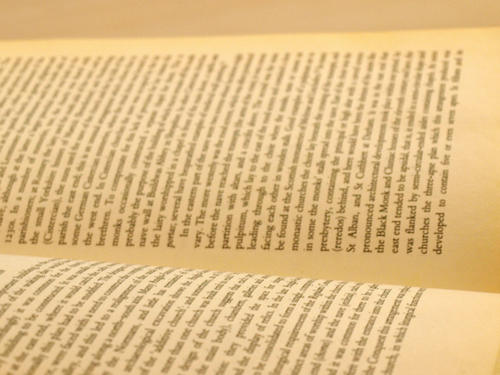 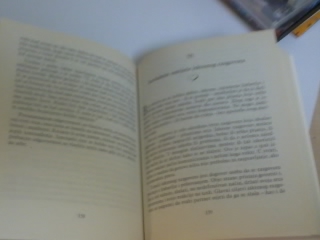 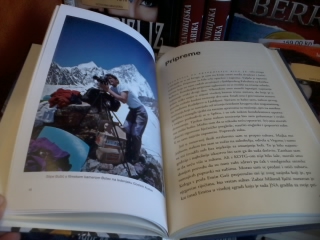 MOZGALICE
RIJEČNICI
RADNI LISTIĆI
POEZIJA
LEKTIRA
STRIPOVI
UDŽBENICI
PUTOPIS
ALMANAH
POPULARNA
Knjige za višekratnu upotrebu (II. kategorija)
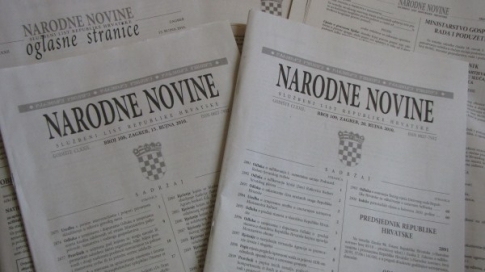 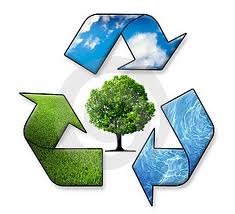 RECIKLIRANI PAPIR
 sadrži sekundarna vlakna
    (mješavina sekundarnih i primarnih)
 slaba mehanička svojstva
 tiskovni papir (ofset)
 papir, 60-100 g/m2
  za tiskovine bez trajne vrijednosti
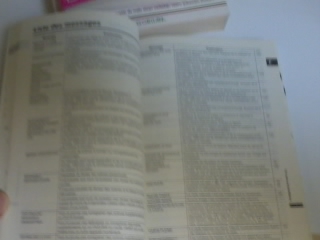 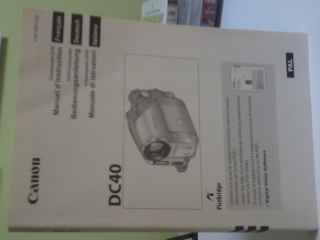 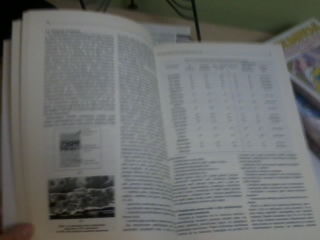 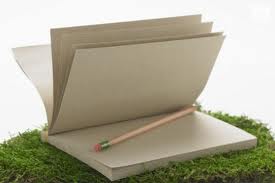 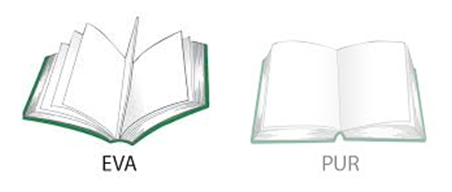 Procjena kvalitete bešavnog uveza
Bn_80
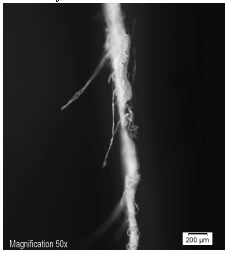 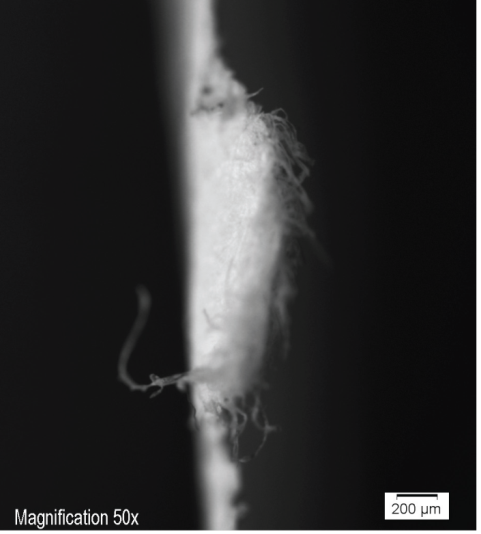 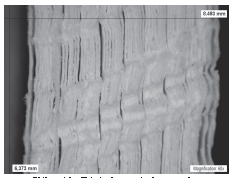 Nakon obrade
hrpta KB
Nakon kidanja
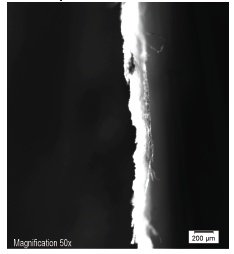 Bn_100
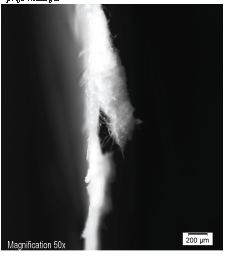 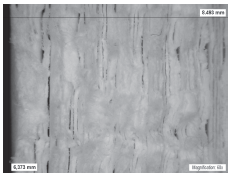 Nakon kidanja
Nakon obrade
hrpta KB
Procjena kvalitete bešavnog uveza
Bn_80
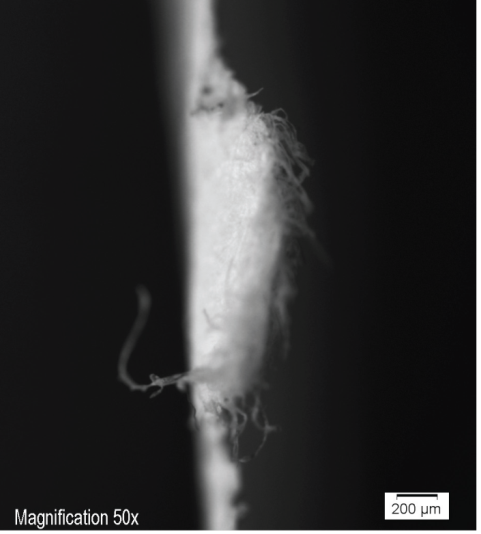 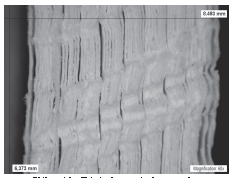 Nakon obrade
hrpta KB
Bn_100
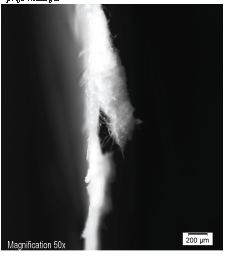 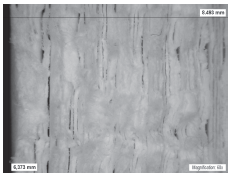 Nakon obrade
hrpta KB
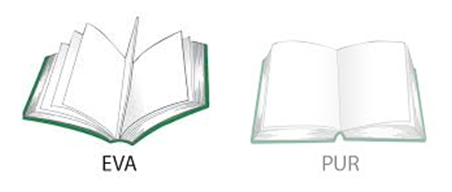 Procjena kvalitete bešavnog uveza
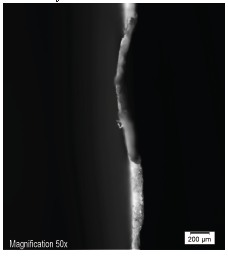 Bp_115
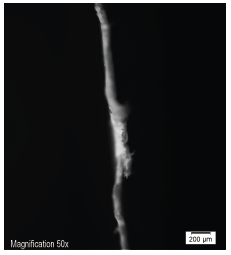 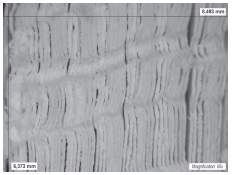 Nakon obrade
hrpta KB
Nakon kidanja
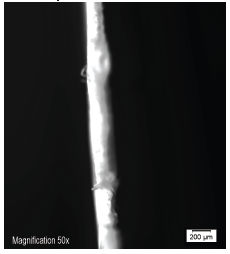 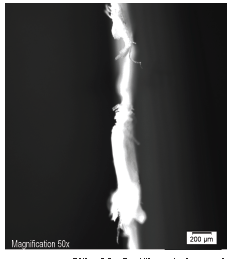 Bp_150
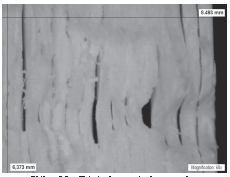 Nakon kidanja
Nakon obrade
hrpta KB
Procjena kvalitete bešavnog uveza
Bp_115
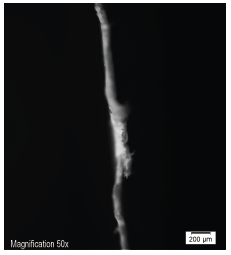 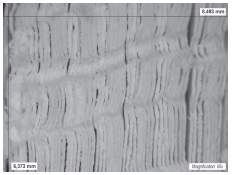 Nakon obrade
hrpta KB
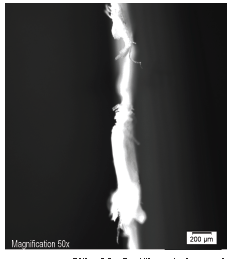 Bp_150
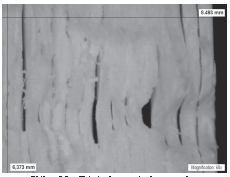 Nakon obrade
hrpta KB
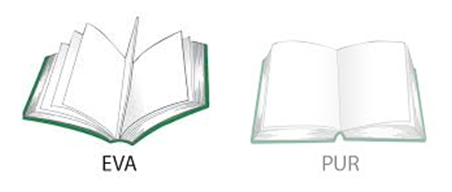 Procjena kvalitete bešavnog uveza
Bn_80
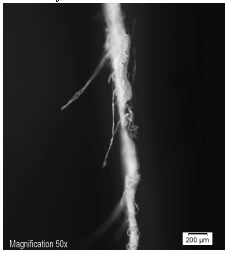 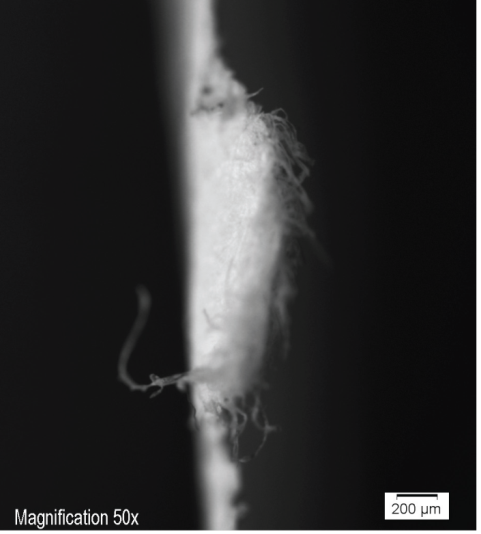 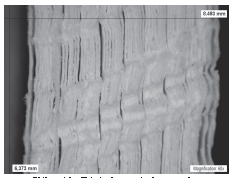 Nakon obrade
hrpta KB
Nakon kidanja
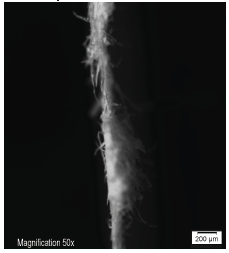 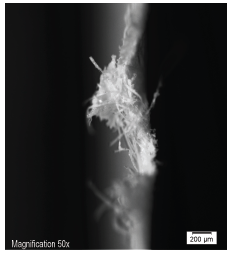 V_80
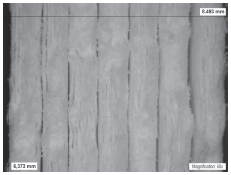 Nakon kidanja
Nakon obrade
hrpta KB
Procjena kvalitete bešavnog uveza
Bn_100
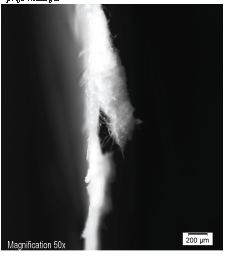 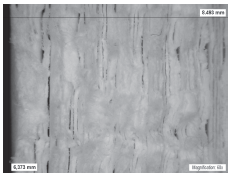 Nakon obrade
hrpta KB
*Voluminozni (tehnička celuloza s udjelom drvenjače većim od 10%, posno mljevenje)
Bn_80
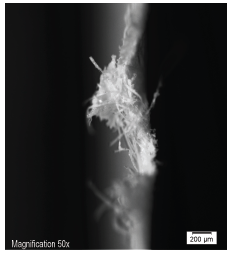 V_80
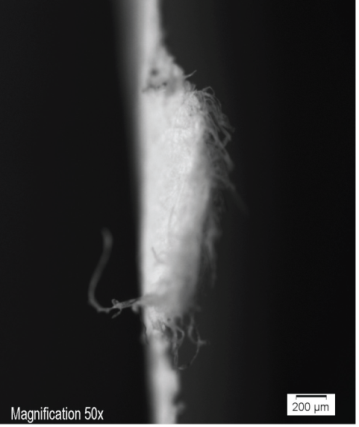 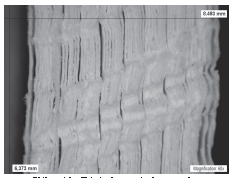 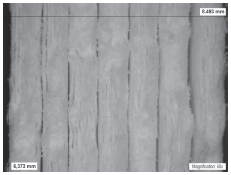 Nakon obrade
hrpta KB
Nakon obrade
hrpta KB
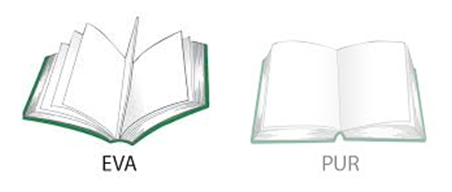 Zaključak
formu bešavnog uveza knjige prikladna je za sve vrste papira
    pod uvjetom da se koristi prikladno ljepilo (HM/PUR)
 veličina naklade je primarni kriterij za odabir bešavne tehnologije uveza
 za male i srednje naklade knjiga preporuka je koristiti hot-melt ljepilo
     - preporuka je hot-melt ljepilo koristiti sa nepremazanim papirima
     - bešavna forma uveza se ne preporuča sa premazanim papirima
       (obvezatna je forma šivanog uveza s hot-melt ljepilom)/ 
        “strojna proizvodnja knjiga”
 za velike naklade knjiga  preporuka je koristiti PURmelt ljepilo
    - automatizirani tehnološki proces uveza knjiga/ “linijska proizvodnja knjiga”
    - preporuča se koristiti za sve vrste papira, posebno za bezdrvne
      satinirane (glatke) i površinski premazane papire
Preporuka odabira ljepila s obzirom na vrstu papira
+ ŠIVANA FORMA UVEZA
+ ŠIVANA FORMA UVEZA
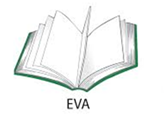 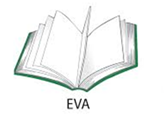 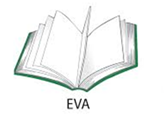 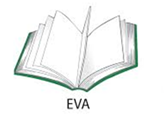 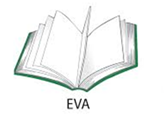 “strojna proizvodnja knjiga”
male i srednje velike naklade
male i srednje velike naklade
male i srednje velike naklade
male i srednje velike naklade
male i srednje velike naklade
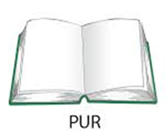 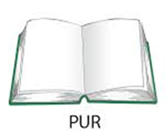 Opseg
Opseg
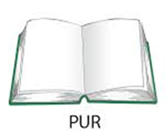 Opseg
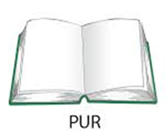 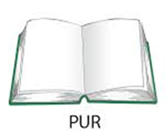 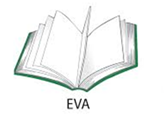 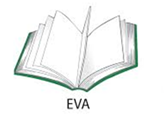 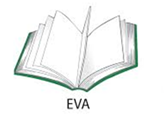 “Linijska  proizvodnja knjiga”
Velika naklada
Velika naklada
Velika naklada
Velika naklada
Velika naklada
Sadržaj knjige
Sadržaj knjige
Sadržaj knjige
Sadržaj knjige
Sadržaj knjige
Literatura:
Znanstvena
Stručna (udžbenici)
Referentna (rječnici)
Beletristika
Znanstvena fantastika
Povijesni romani
Autobiografski romani
Putopisi, Dječja literatura
(jednobojni i 
*višebojni tisak)
Literatura:
Znanstvena
Stručna (udžbenici)
Referentna (leksikon, turistički vodič, enciklopedije)
Putopisi
Časopisi
(višebojni tisak)
Literatura:
Znanstvena
Stručna (udžbenici)
Referentna (leksikon, turistički vodič, enciklopedije)
Putopisi
Dječja literatura
Časopisi
(višebojni tisak)
Literatura:
Popularno-znanstvena
Referentna (rječnici)
Beletristika
Znanstvena fantastika
Povijesni romani
Autobiografski romani
(jednobojni tisak)
*Upute za korištenje
* Knjige za jednokratnu   upotrebu
(jednobojni tisak)